REPORT TO SCOPA ON ESKOM ACCOUNT13 JUNE 2018Thaba Chweu Local Municipality
1
Index
Delegation
Background
Municipal Sources of Revenue
Eskom Account Information
Creditor’s Information
Budget
Interventions
Key Recommendations
2
Thaba Chweu Delegation
Selina Mashego-Sekgobela	Hon. Executive Mayor
Thoka Kgoale			Municipal Manager
Sinenhlanhla Manqele		Acting Director Technical Services
Michael Mashilo		Acting Deputy CFO
3
BACKGROUND
4
Introduction
The purpose of the presentation  is to provide information in relation to the following:
Reasons why the Municipality is defaulting on the Eskom Bulk Purchases Account
Revenue streams available to the Municipality
Interventions to address the Eskom account
5
Overview
Thaba Chweu Local Municipality (TCLM) is a Category B municipality located in the north-western region of the Mpumalanga Province in the Ehlanzeni District;
It is one of four municipalities in the district;
The escarpment divides the district into eastern and western halves. It is located on the far north-eastern part of the district; 
It shares its northern boundaries with Limpopo;
The municipality is on the Lowveld escarpment of Mpumalanga, with an average elevation of 1 400m above sea level and altitudes varying from 600 to 2 100m;
The current population is 101 895, population growth rate of 0.8% per annum (2016).
Current indigent registration is recorded at 4580 as at May 2018.
The municipality experience economic in-migration due to job opportunities in mining and forestry sectors – which also attract illegal immigrants (resulting in the mushrooming of informal settlement)
The municipality has 14 Wards and 27 Councillors;
There are three main towns: Lydenburg (Mashishing), Sabie and Graskop
6
Municipal Snapshort
Challenges:
Unemployment and Low household income – although significantly lower than the national average
Declining of economic sectors – mining, agriculture and forestry
Export-oriented economy – no beneficiation
Exclusivity of the Tourism Sector – limited transformation in the tourism sector
Aging infrastructure – dilapidated roads affecting the local economy
Escalating Eskom Debt and power interruptions affecting the local economy
Informal Settlement - land invasion leading to illegal connection of basic services
Culture of non-payment of services
Negative Audit Opinion (Disclaimer opinion)
Opportunities:
Tourism growth – home to many tourism attractions in Mpumalanga

Proximity to Maputo Corridor

Proximity to strategic locations: Gauteng, Mozambique, Polokwane, Nelspruit, Swaziland, etc.

Available municipal land (for agriculture and commercial development – mostly serviced)

Thaba Chweu is home to few mines, including Xstrata Alloys’ Smelter

There exist a plentora of business opportunities in the agriculture and forestry industries ready to be harnessed.
7
Municipal Snapshort
Challenges:
Low revenue collection
PPP halted due some disputes.
Project that was meant to bring more relief/ reduce the exceeding of NMD. 
Political and administrative instability
Poor financial controls
Invasion of houses by some public servants
High vacancy rate at Senior management
Deepened malfeasances.
Municipal suffers from the loss of institutional memory.
TCLM not having a permanent Municipal Manager for the past 5 years only managed to fill the position in May 2017
Inadequate Public buy in Duma Project.
Resistance by community to install smart meters.
Spread land invasions
Opportunities:
Duma PPP substation project
.
8
Economic plans & opportunities
There has been an overall improvement in the provision of basic services within Thaba Chweu Local Municipality.
The Gross Value Added for Thaba Chweu Local Municipality has doubled between years 2006 and 2016.
Thaba Chweu is the biggest mining contributor in the entire district.
Investment in Tourism products - development of Africa’s first Gorge Retail Centre with glass lift and viewing areas (PPP); Mashishing Park –  township tourism adventure centre.
Opportunities in the energy sector – construction of the 40MVA, 132/22KV substation and Co-gen plant.
Development of Transit Node (shopping complex in Matibidi) in the pipeline with filling station, convenience shop, fast-food outlets, truck stop and vehicle repair station.
Development of an industrial park in the pipeline - with offices, workshops and factories to supply goods and services to mines and local businesses.
Mega Human Settlement Development underway - disposal of 170 invaded houses and disposal of about 3000 serviced stands and housing packages.
9
Basic Services Backlogs
10
MUNICIPAL SOURCES OF REVENUE
11
Revenue Sources
12
Billing vs. Households
13
Billing vs. Households (narrative)
The total active accounts with electricity charges are 15 597 households, while the total households are 37 210;
± 21 000 households are Eskom customers (this mainly includes Leroro, Matibidi, Moremela, Coromandel, Draaikraal, Shaga and Farms);

These customers are the main defaulters in paying municipal services:
Government:	R15 902 259.45 
Business:		R 11 224 799.60  
Households:	R 128 854 817.64 
Farms:		R 126 850 896.70 
Total:		R 282 832 773.38
14
Debt Collection
The municipality has identified Top 120  customers.
Further to the above, we are implementing the Credit Control and Debt Collection policy:
The municipality is in the process of procuring a debt collector,
Negotiate acceptable payment arrangements with the defaulters,
Disconnection of electricity for the defaulting customers.
15
Debtors Age Analysis
16
ESKOM ACCOUNT INFORMATION
17
Eskom outstanding account: 2014 - 2018
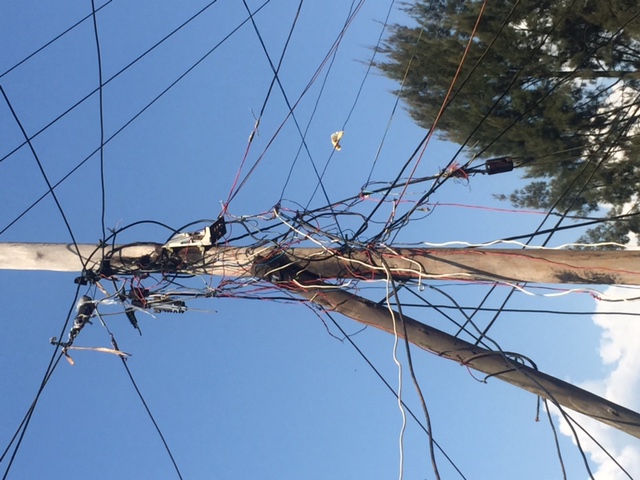 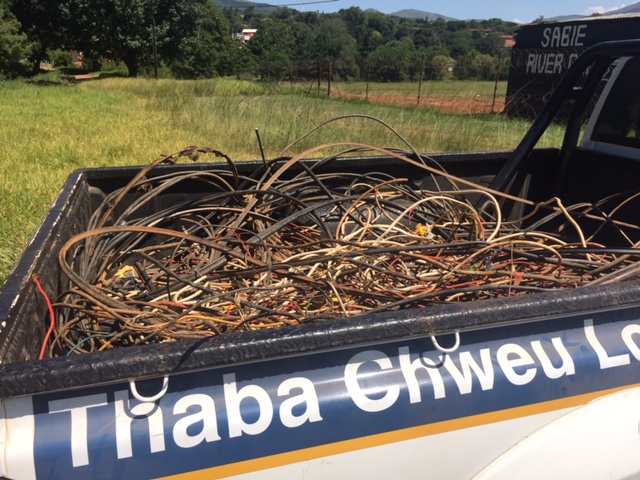 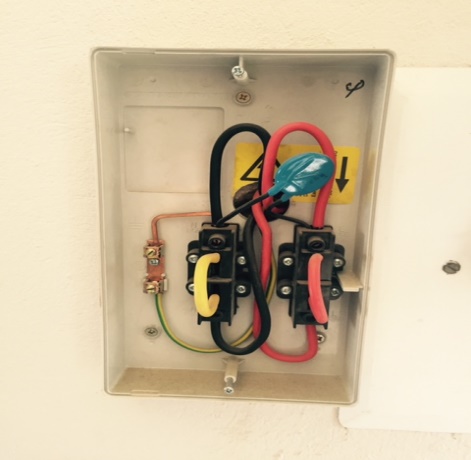 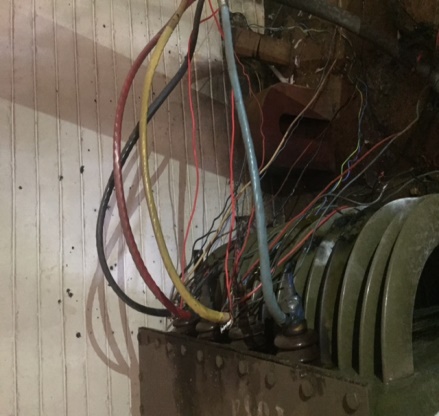 18
Eskom Bulk Billing vs. Payments by Municipality: 2014 to 2018
19
Electricity Purchase vs. Sales
20
CREDITOR’S INFORMATION
21
Creditors Age Analysis: 2013 - 2018
22
Court Orders - Liability
23
BUDGET
24
Budget: 2017/18
25
INTERVENTIONS
26
Technical challenges and Interventions
27
Technical challenges and Interventions
28
HOUSEHOLDS ELECTRIFICATION PROJECTS FOR 2018-2019 FINANCIAL YEAR (INEP)
Technical Challenges and Interventions
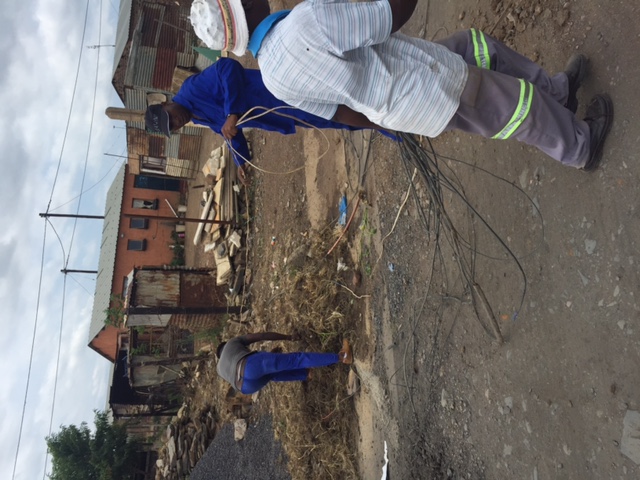 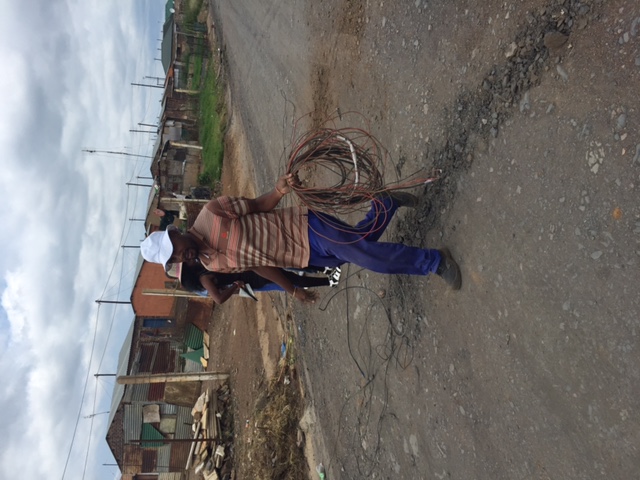 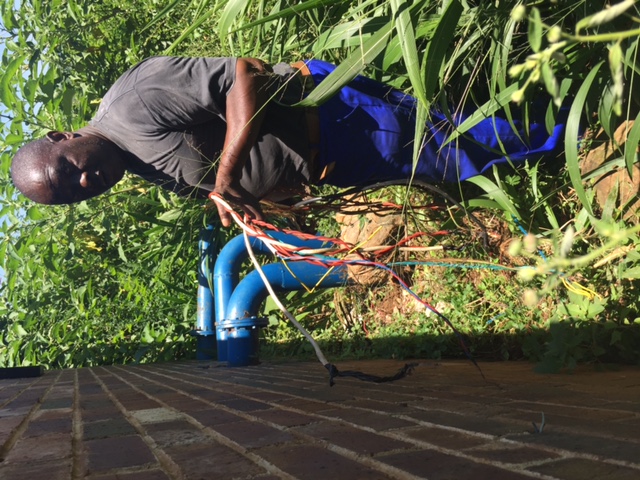 29
INFORMAL SETTLEMETS ELECTRIFICATION PROJECTS FOR 2018-2019 FINANCIAL YEAR (INEP)
Technical Challenges and Interventions
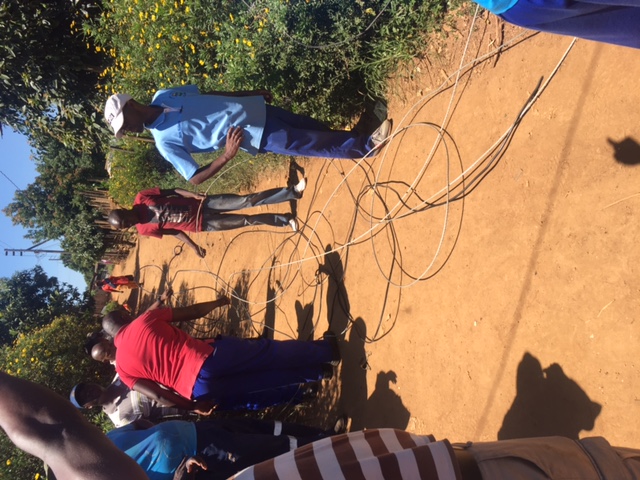 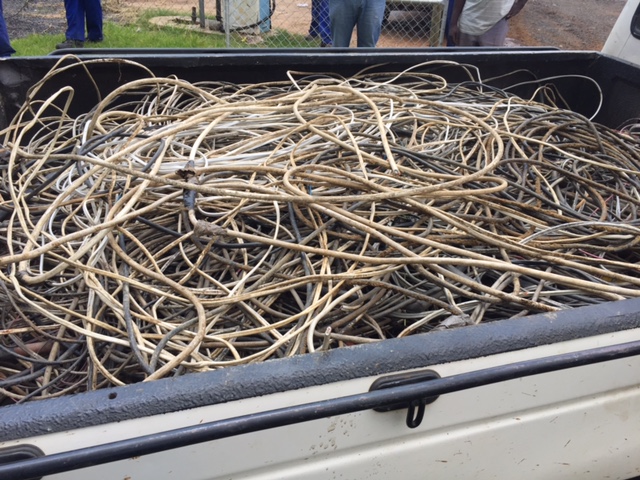 30
EMERGING INFORMAL SETTLEMETS – ILLEGAL CONNECTIONS
Technical Challenges and Interventions
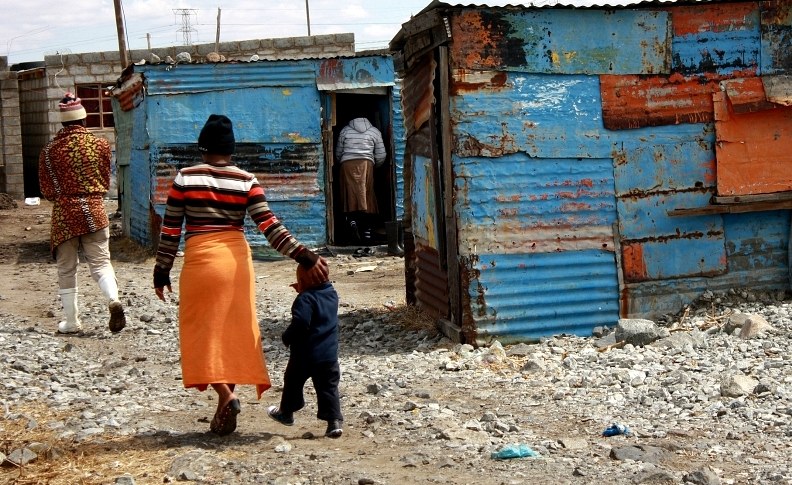 31
Technical Challenges and Interventions
Thaba Chweu Mega Human Settlement Development:
Council approved the sale of land parcels projected to generate revenue solely to service the Eskom debt. Although there are challenges, the project is underway;
The Housing Development Agency’s services have been secured to assist with capital raising and implementation (valuations, infrastructure condition assessments, sales and bond applications, design and construction etc.) of the mega project;
The project entails; disposal of 170 invaded houses and disposal of about 3000 serviced stands and housing packages.
Revenue Projections from the projects:
32
Technical Challenges and Interventions
Thaba Chweu Mega Human Settlement Development:
Opportunities:-
Skills Development and Skills transfer in various fields
Enterprise and supplier development
Job creation
Local preferential procurement/ sub-contracting
Socio-economic development
Women development and ownership – Real Estate
Challenges:-
Illegal occupation of houses and sites and consumption of services at no cost by mostly by the public servants( including the Municipal Officials).
Resistance from invaders occupying houses to buy or vacate the houses – resulting in stalling the sale process
Most erven not being registerable due to outstanding Town Planning processes and approvals (Proclamation)
Historical anomalies – multiple land use agreements locks the potential for development and poses a risk to the project
Infrastructure conditions assessment unveils the extent of the aging infrastructure in areas to be developed.
Interventions:-
The Development Partners are in the process of securing the services of the Social Facilitator to ensure a problem-free disposal process and thus assist the municipality to unlock financial resources
Town Planning processes are underway, there is a regular interaction with Surveyor General and the Deeds office
Plans are being developed to repair infrastructure works  to ensure that buyers of the units will purchase units with proper services
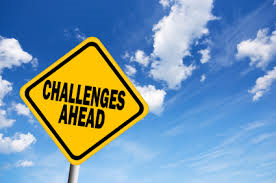 33
Technical Challenges and Interventions
Proposition to Eskom in line with the Human Settlement Housing Development:
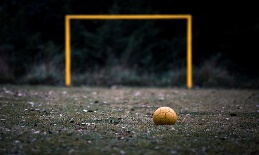 Eskom historical debt free!
Eliminate wastage by: removing illegal connections, formalising illegal settlements, electrifying illegal settlements
Current account, Revenue Enhancement
Eskom Capital Debt less interest
HDA planning processes and sales
34
SMART METER INSTALLED TO DATE
Technical Challenges and Interventions
35
KEY RECOMMENDATIONS
36
QUICK WINS
Thorough consultation with all stakeholders on the Duma PPP project.
High level political and administrative support to iron out the Eskom impasse and HDA related challenges.
Urgent employment of suitably qualified Senior managers.
Joint tackling of electricity theft.
Accelerate removal of illegal connections and adherence to deadlines.
Development of monitoring and evaluation strategy for reconnections.
Full support for project Revenue Enhancement Team.
Allocation of full time/ dedicated electricians under project revenue enhancement.
Accelerate formalisation of informal settlements.
Security support services during removal of illegal connection operations;
37
QUICK WINS
Development of monitoring and evaluation strategy for reconnections;
Full support for project Revenue Enhancement Team;
Allocation of full time/ dedicated electricians under project revenue enhancement;
 Accelerate installation of smart meters for all municipal supply areas;
Security support services during removal of illegal connection operations;
Accelerate the appointment of the Social Facilitator for the Human Settlement project;
Continuously engage Eskom on the capital debt ring-fencing and linkage of the same to the Human Settlement project.
Secure political and administrative willpower to turn the Municipality around
38
Thank You
39